Thurs., Sept. 15
devices to create diversity/alienage
devices to defeat diversity/alienage
changing plaintiffs to create diversity
28 USC §1359A district court shall not have jurisdiction of a civil action in which any party, by assignment or otherwise, has been improperly or collusively made or joined to invoke the jurisdiction of such court.
X (Cal.) slips and falls in a store owned by D (Cal.).Can X generate diversity jurisdiction by assigning his lawsuit to P (Nev.)?
D (Cal.) breaches a contract he entered into with X (Cal.).Can X generate diversity jurisdiction by assigning his lawsuit to P (Nev.)?
adding plaintiffs to defeat diversity
P (Texas) assigns 1/10 of its contract right against D (New York) (worth $8,000 if the action prevails) to X (New York) for $1,000P and X sue D in state court in TexasMay D remove to federal court?
limiting defendants to create diversity
adding defendants to defeat diversity
Rose v. Giamatti(S.D. Ohio 1989)
In fraudulent joinder cases the underlying reason for removal is that there is no factual basis upon which it can be claimed that the resident [!] defendant is jointly liable or where there is such liability there is no purpose to prosecute the action against the resident defendant in good faith….
- P (NJ) wishes to sue the D Corp. for fraud- D Corp. has is incorporated in NY with PPB in NY- P does not want the action removed by the D Corp. to federal court- So P joins X (NJ), an accountant who was in part responsible for the D Corp.’s misrepresentations, as a defendant - Can the D Corp. successfully remove?
removal
transfer distinguished
1441(a) Except as otherwise expressly provided by Act of Congress, any civil action brought in a State court of which the district courts of the United States have original jurisdiction, may be removed by the defendant or the defendants, to the district court of the United States for the district and division embracing the place where such action is pending.
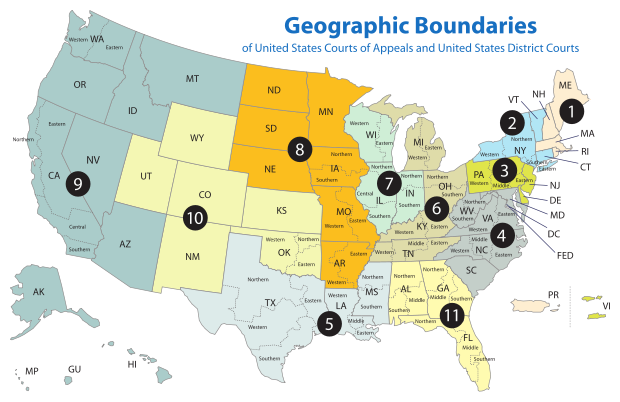 A (Cal.) sues B (NY) and C (Cal) for battery in state court in NevadaCan B and C remove Can only B remove?
A (Cal.) sues B (NY) and C (NJ) for batteryA suing for B for more than 75K but C for only 20KMay the case be successfully removed by B and C?
A (Nev.) sues B (Cal.) and C (Oreg.) in California state court for batteryA asks for $80k each from B and CMay B and C remove?
1441(b)(2)A civil action otherwise removable solely on the basis of the jurisdiction under section 1332(a) of this title may not be removed if any of the parties in interest properly joined and served as defendants is a citizen of the State in which such action is brought.
A (Nev.) sues B (France) and C (Oreg.) in Nevada state court for battery. A asks for $80k each from B and C. B wants to remove but C refuses. May the case be successfully removed to the D. Nev.?
1446(b)(2)(A) When a civil action is removed solely under section 1441(a), all defendants who have been properly joined and served must join in or consent to the removal of the action.
A (Cal.) sues B (Cal.) in California state court for batteryB counterclaims against A for violation of federal civil rights lawMay A remove?May B remove?
1441(a) Except as otherwise expressly provided by Act of Congress, any civil action brought in a State court of which the district courts of the United States have original jurisdiction, may be removed by the defendant or the defendants, to the district court of the United States for the district and division embracing the place where such action is pending.
1441(f) The court to which such civil action is removed is not precluded from hearing and determining any claim in such civil action because the State court from which such civil action is removed did not have jurisdiction over that claim
P (Mass.) sues D (NY) in Mass. state court under state law battery. D removes and then makes a motion to dismiss for lack of PJ. Permissible? Waiver?
procedure for removal
§ 1446. Procedure for removal of civil actions(a) Generally.--A defendant or defendants desiring to remove any civil action from a State court shall file in the district court of the United States for the district and division within which such action is pending a notice of removal signed pursuant to Rule 11 of the Federal Rules of Civil Procedure and containing a short and plain statement of the grounds for removal, together with a copy of all process, pleadings, and orders served upon such defendant or defendants in such action.(b) Requirements; generally.--(1) The notice of removal of a civil action or proceeding shall be filed within 30 days after the receipt by the defendant, through service or otherwise, of a copy of the initial pleading setting forth the claim for relief upon which such action or proceeding is based, or within 30 days after the service of summons upon the defendant if such initial pleading has then been filed in court and is not required to be served on the defendant, whichever period is shorter.…(B) Each defendant shall have 30 days after receipt by or service on that defendant of the initial pleading or summons described in paragraph (1) to file the notice of removal.(C) If defendants are served at different times, and a later-served defendant files a notice of removal, any earlier-served defendant may consent to the removal even though that earlier-served defendant did not previously initiate or consent to removal.(3) Except as provided in subsection (c), if the case stated by the initial pleading is not removable, a notice of removal may be filed within 30 days after receipt by the defendant, through service or otherwise, of a copy of an amended pleading, motion, order or other paper from which it may first be ascertained that the case is one which is or has become removable.(c) Requirements; removal based on diversity of citizenship.--(1) A case may not be removed under subsection (b)(3) on the basis of jurisdiction conferred by section 1332 more than 1 year after commencement of the action, unless the district court finds that the plaintiff has acted in bad faith in order to prevent a defendant from removing the action....(B) If the notice of removal is filed more than 1 year after commencement of the action and the district court finds that the plaintiff deliberately failed to disclose the actual amount in controversy to prevent removal, that finding shall be deemed bad faith under paragraph (1).(d) Notice to adverse parties and State court.--Promptly after the filing of such notice of removal of a civil action the defendant or defendants shall give written notice thereof to all adverse parties and shall file a copy of the notice with the clerk of such State court, which shall effect the removal and the State court shall proceed no further unless and until the case is remanded.
amount in controversy
P brings a diversity suit in federal court against D alleging $100k for personal injuries in negligenceP recovers only $3k from the jury.Should the court dismiss for want of diversity rather than enter a judgment for $3k?
28 USC § 1332(b) Except when express provision therefor is otherwise made in a statute of the United States, where the plaintiff who files the case originally in the Federal courts is finally adjudged to be entitled to recover less than the sum or value of $75,000, computed without regard to any setoff or counterclaim to which the defendant may be adjudged to be entitled, and exclusive of interest and costs, the district court may deny costs to the plaintiff and, in addition, may impose costs on the plaintiff.
St. Paul Mercury test“It must appear to a legal certainty that the claim is really for less than the jurisdictional amount to justify dismissal.”
P (NY) brings an action against D (NJ) in NY state court for loss of his hand in a car accidentP asks for $70kMay D remove?
1446(c)(2) If removal of a civil action is sought on the basis of the jurisdiction conferred by section 1332(a), the sum demanded in good faith in the initial pleading shall be deemed to be the amount in controversy, except that-(A) the notice of removal may assert the amount in controversy if the initial pleading seeks-- (i) nonmonetary relief; or (ii) a money judgment, but the State practice either does not permit demand for a specific sum or permits recovery of damages in excess of the amount demanded; and (B) removal of the action is proper on the basis of an amount in controversy asserted under subparagraph (A) if the district court finds, by the preponderance of the evidence, that the amount in controversy exceeds the amount specified in section 1332(a).
aggregation
P (NY) sues D (CA) for battery ($40K) and for breach of an unrelated contract ($40K)
P and D had an agreement for P to do work for D for $50,000. P does the work but D doesn't pay. In P's (NY) complaint against D (NJ), P asks for $50,000 under a theory of breach of contract. Alternatively - if it is found that there is no contract - he asks for $40,000 in quantuum meruit (the fair market value of the labor he performed).  Diversity case?
D (CA) beats up P1 (NY) and P2 (NY) in a barroom brawl. P1 and P2 together sue D, asking for $40K damages each
Someone has died. The two children of the decedent (P1 (NY) and P2 (NY)) are the distributees of his estate -- that is, they have a right to inherit. P1 and P2 bring an action against the executor of the estate (D (CA)), who, they allege, has absconded with $80,000. $40,000 of that should go to P1 and $40,000 to P2.
P1 and P2 are suing D. (P1 and P2 each have property adjoining D's.) P1 and P2 ask the court to enjoin D from polluting their property by shutting down his rendering plant. Assume that the cost to D in lost revenue if he shuts down the plant is $140,000. Is the amount in controversy satisfied for diversity?